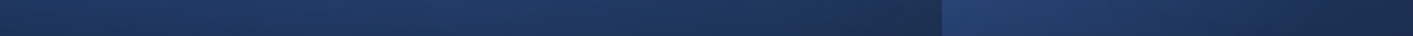 10-year 
Traumatic Brain Injury trajectories from the BIONIC Study
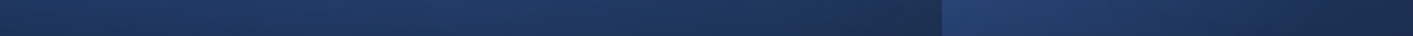 Priya Parmar*
Alice Theadom
Patria Hume
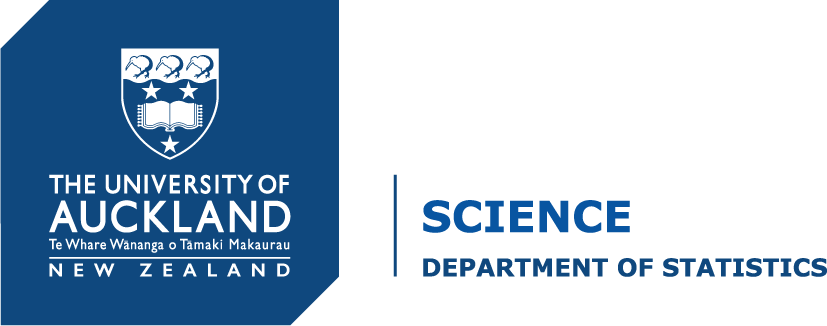 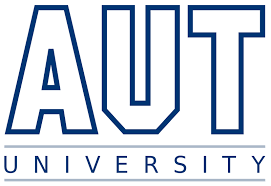 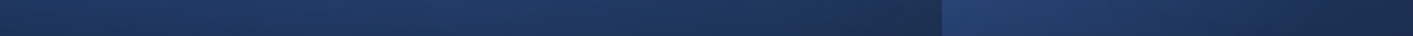 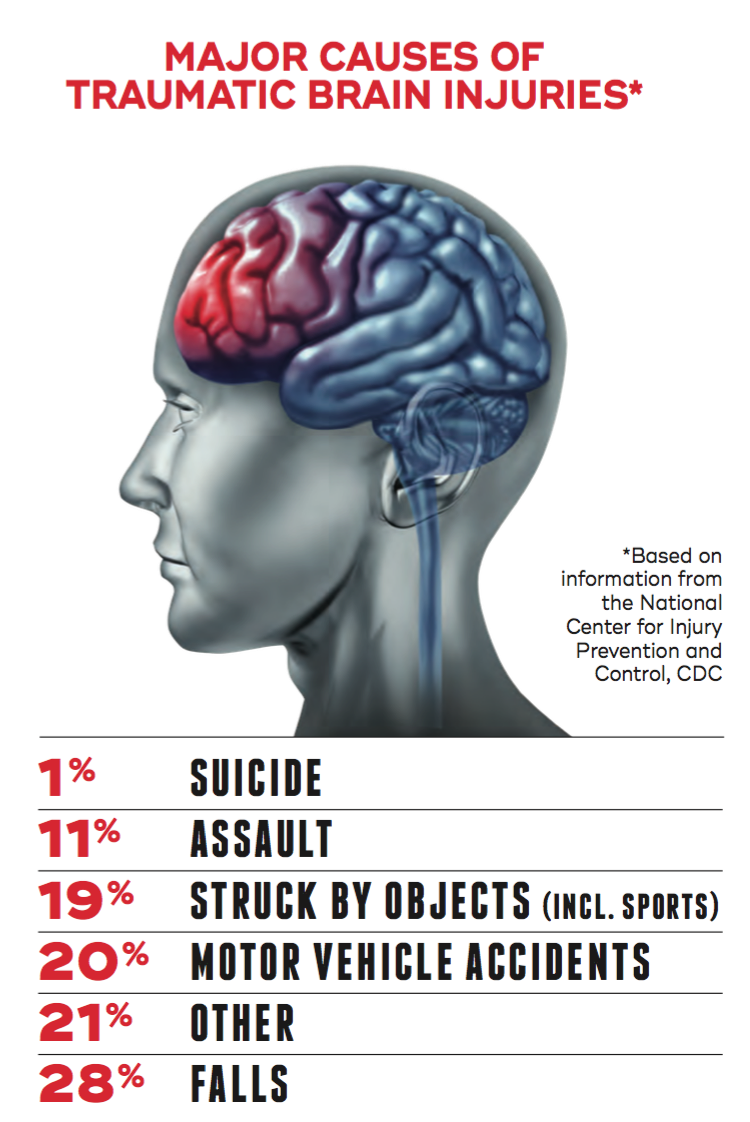 What is a TBI?
https://qbi.uq.edu.au/concussion/what-traumatic-brain-injury
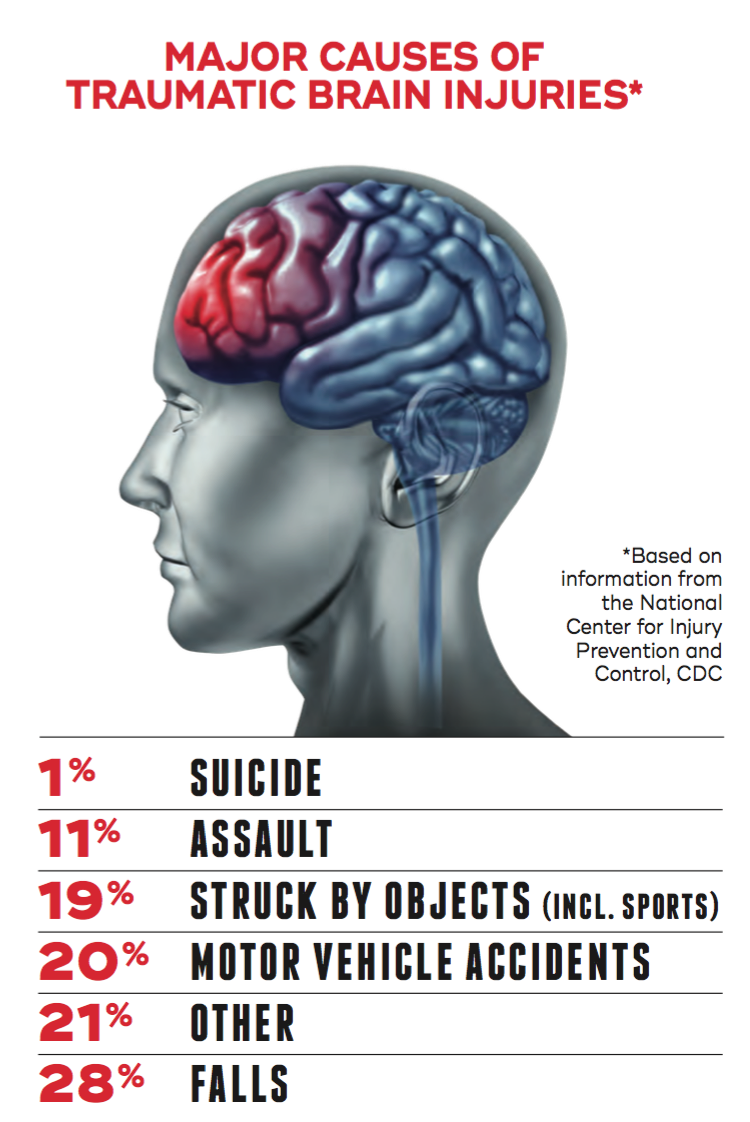 What is a TBI?
Can be caused by a forceful bump, blow, or jolt to the head or body, or from an object that pierces the skull and enters the brain.
https://qbi.uq.edu.au/concussion/what-traumatic-brain-injury
The research study
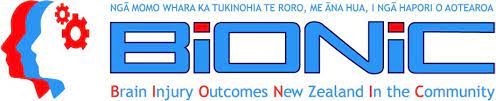 In 2009, HRC funded a study (BIONIC) to find out the frequency of TBI in a nationally representative population and to follow-up all patients over six months to explore the effects of TBI. 

The original funding application was based on published estimates of the size of the problem. Halfway through recruitment, the actual number of cases of TBI in the BIONIC study was 34% higher than anticipated, clearly highlighting the importance of this study. 

This application aims to ensure that the additional cases are identified and assessed, to capture accurate incidence rates per annum and to complete a further follow-up assessment at 12-months for all BIONIC participants. 
Data was recorded at baseline (time of TBI event), 1, 6, and 12-months post TBI event.
Total incidence = 790

Mild cases = 749

Moderate/severe = 41
TBI Burden(cases per 100,000)
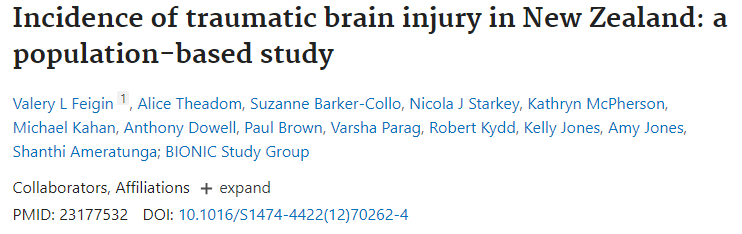 Variables collected
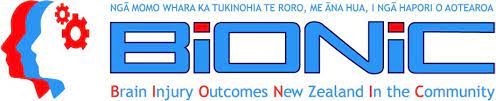 Variables recorded included number of TBIs, severity of TBI, cause of event, demographic characteristics, additional injuries and comorbidities with key outcomes relating to cognition and mood (PCS and HADS scales)
The year following a brain injury has been revealed as the critical recovery period, therefore it is important to follow patients up to 12 months post injury to obtain a realistic picture of outcomes and burden of TBI.
Additional funding was sourced to follow-up this cohort at 4, 8 and 10-years post TBI.
The outcomes of interest
The most consistently recorded data at baseline, 1, 6, and 12-months, 4, 8 and 10-years post TBI event was HADS Depression and Anxiety Total Scores
N = 1,298 TBI patients recruited at baseline
The outcomes of interest
The most consistently recorded data at baseline, 1, 6, and 12-months, 4, 8 and 10-years post TBI event was HADS Depression and Anxiety Total Scores
N = 1,298 TBI patients recruited at baseline
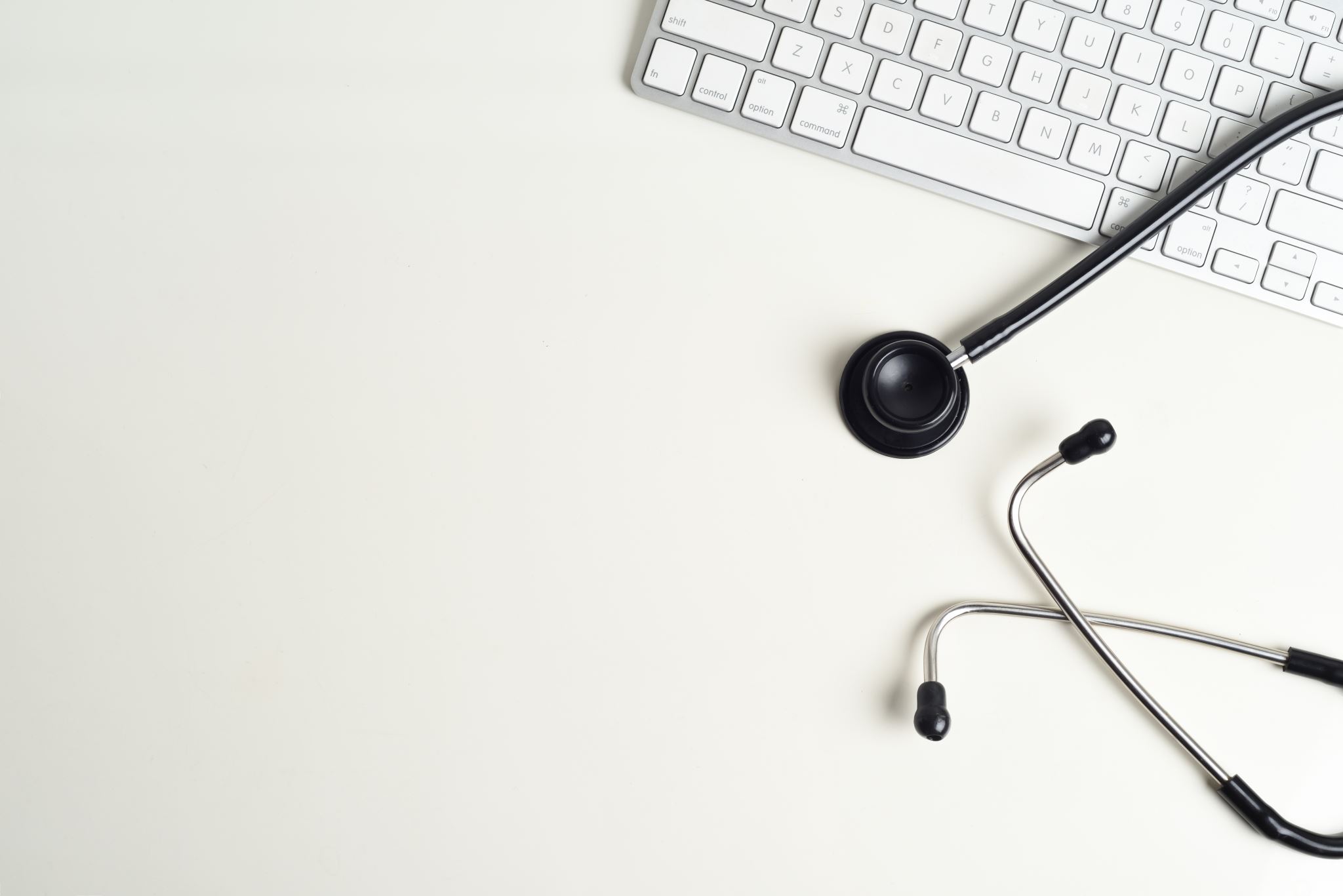 What the clinicians want
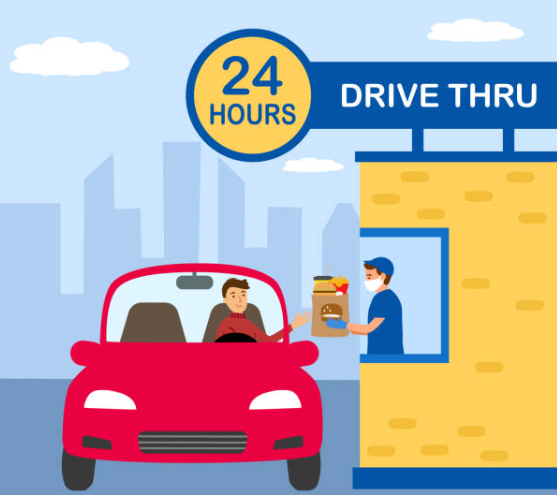 “I’ll have an order of 
descriptive statistics, pretty visualisations, anything complex on the side – oh, and statistical significance, an extra helping 
of significance”
statistics
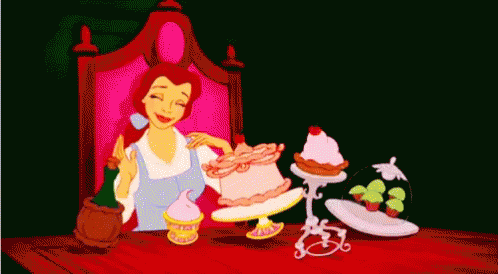 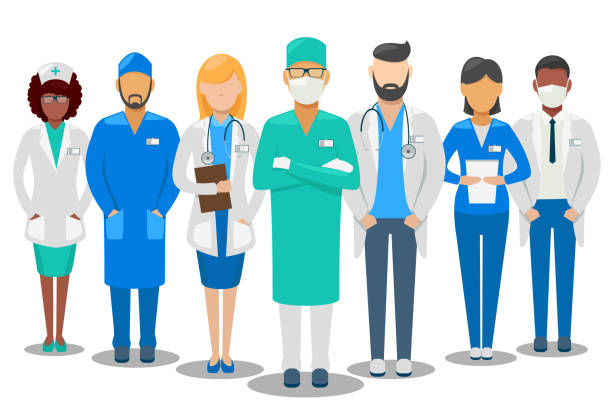 Stage 1
Appeasing the clinical crowd
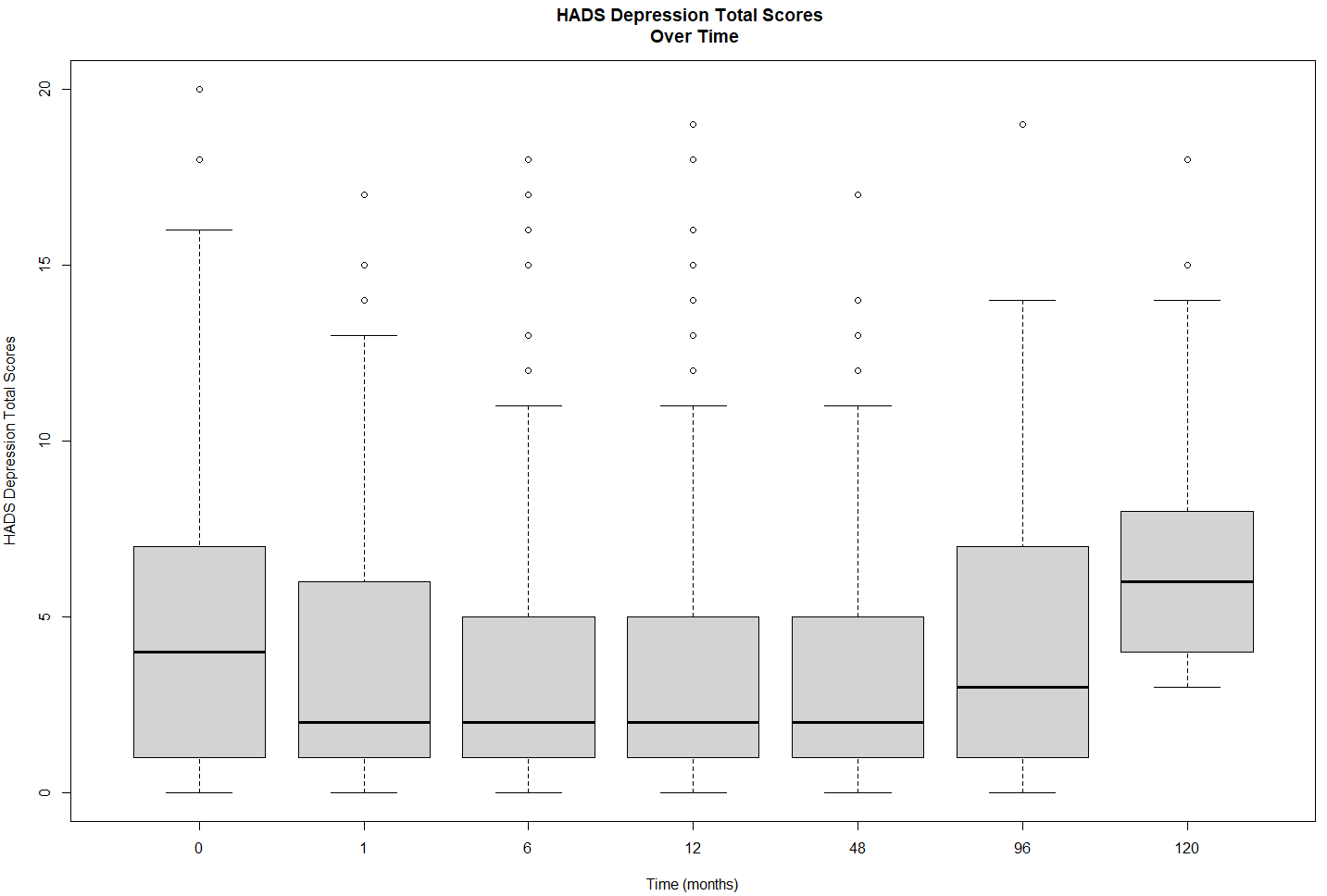 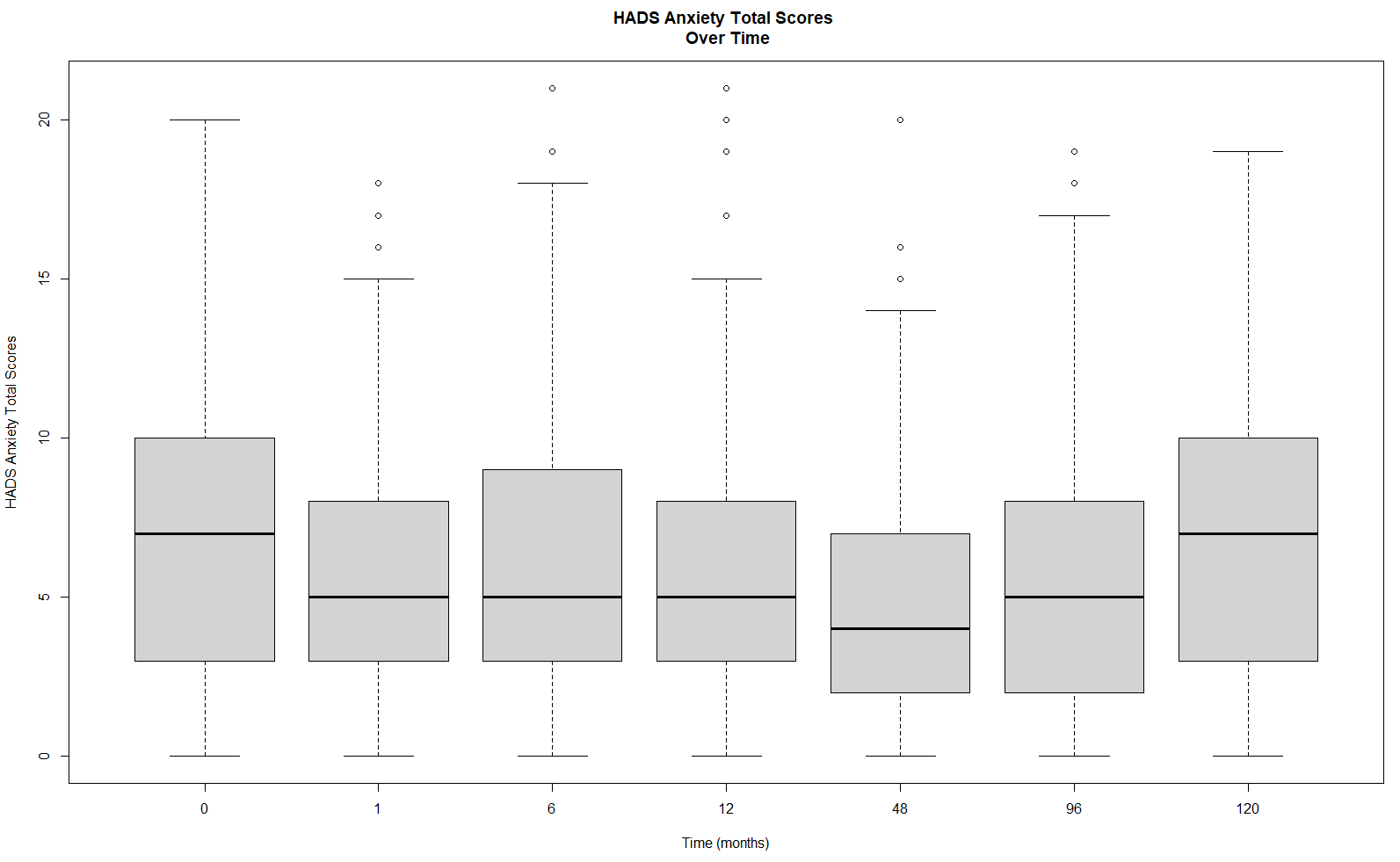 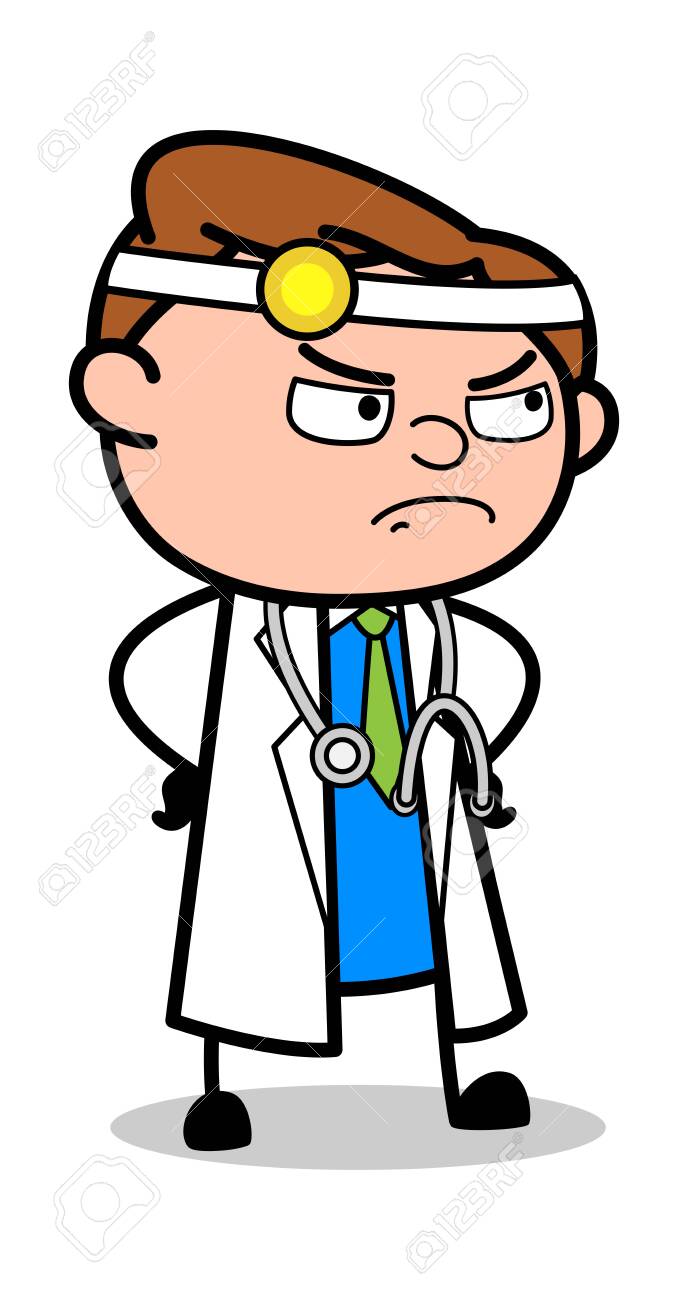 Stage 2
Annoying the clinicians
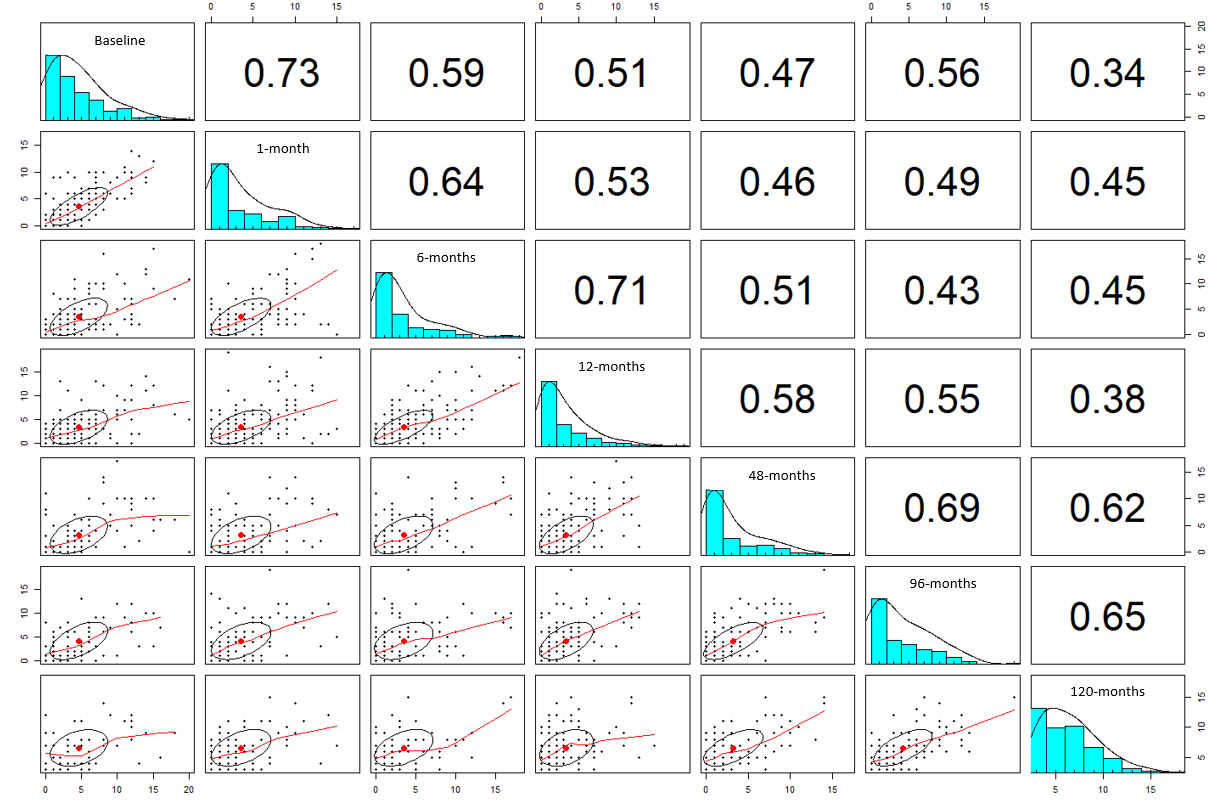 DEPRESSION
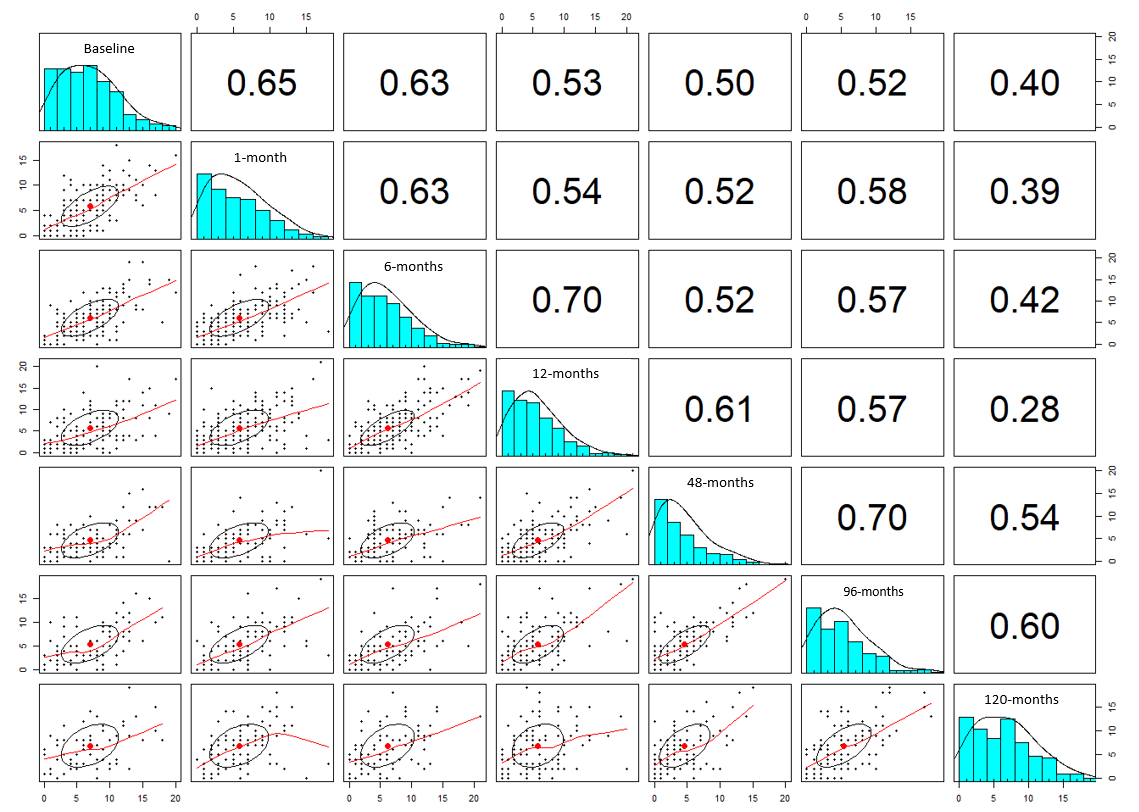 ANXIETY
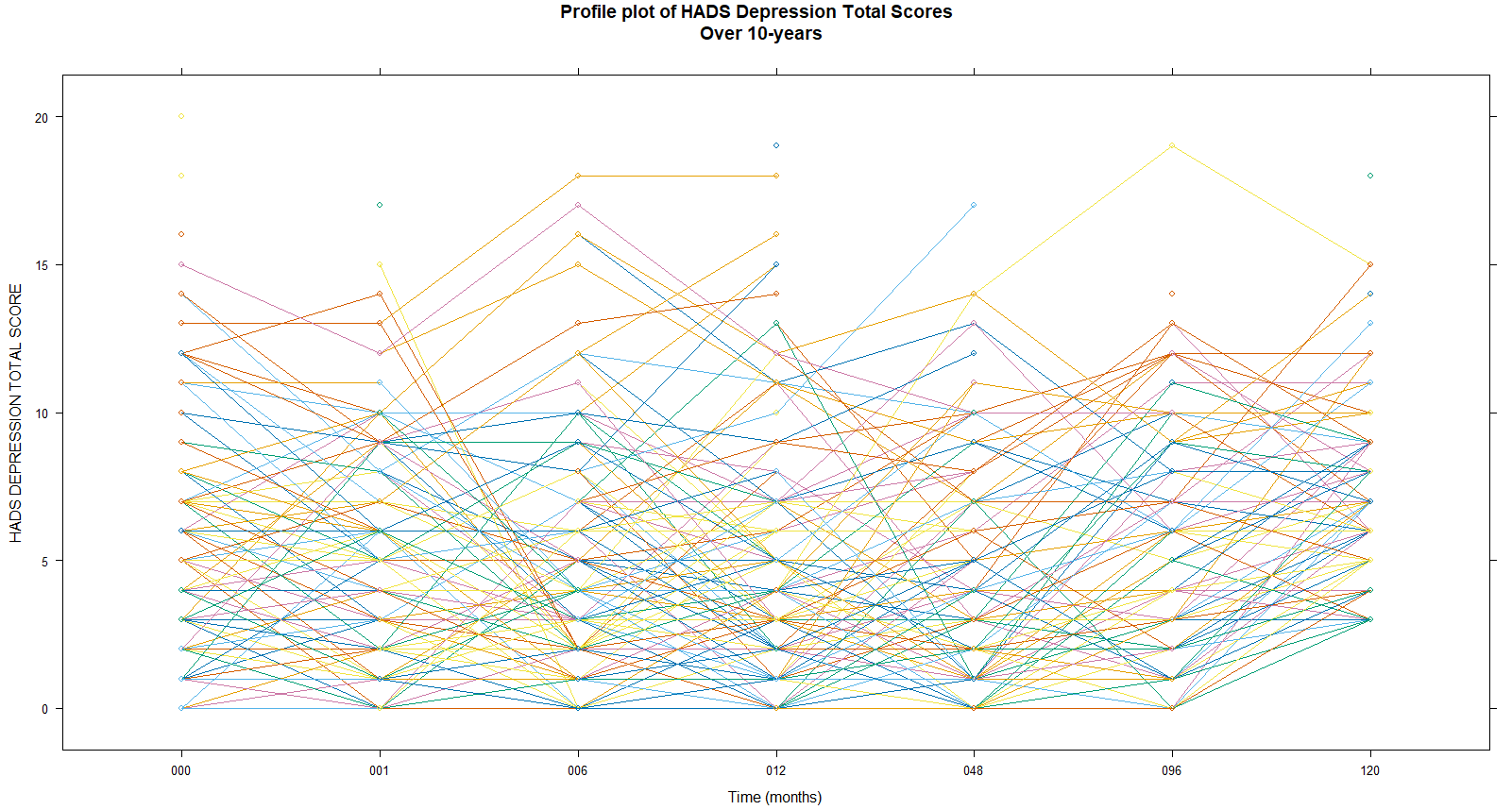 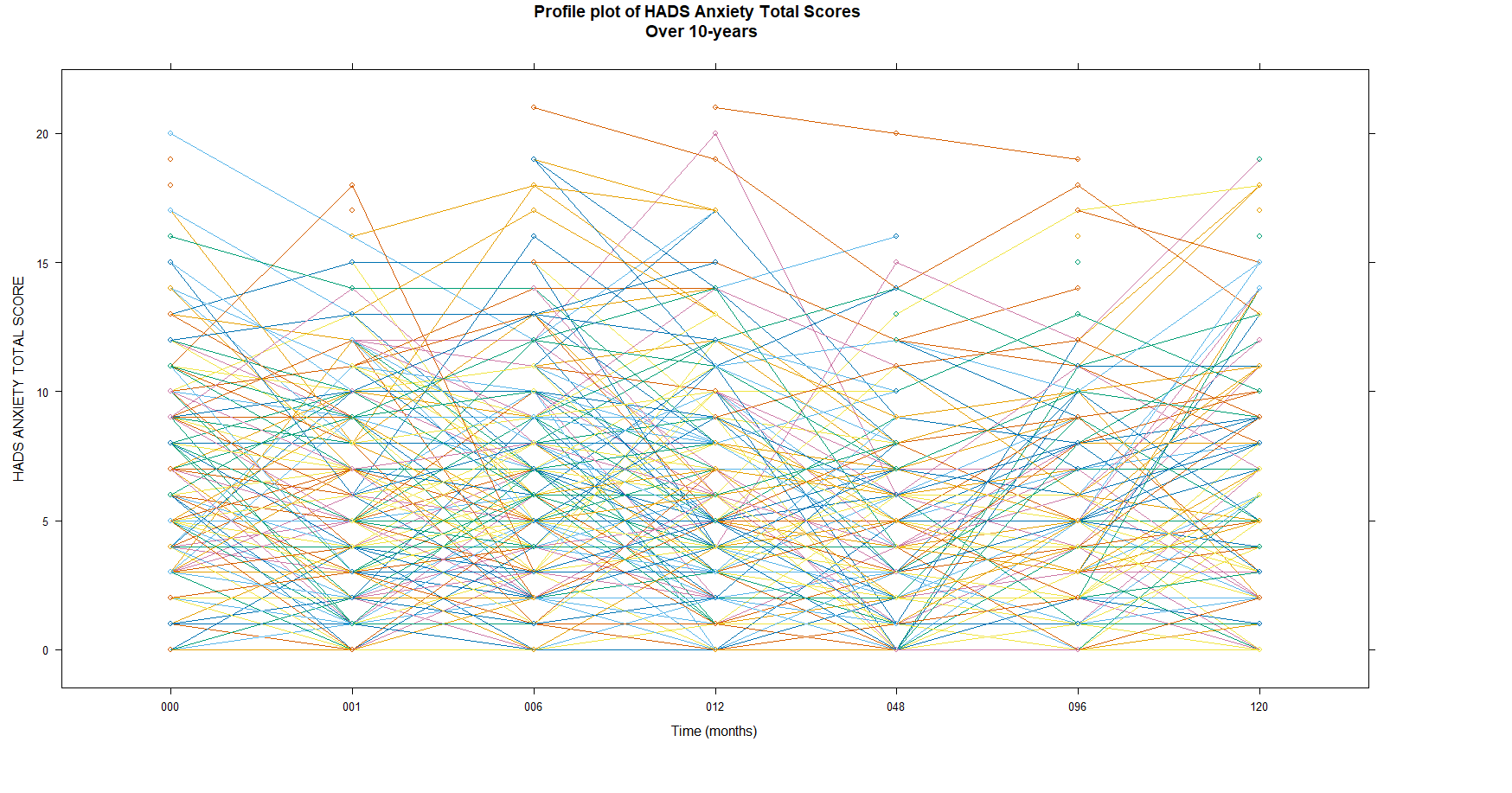 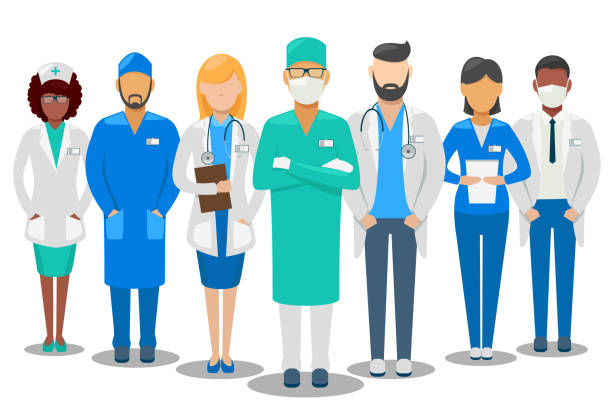 Stage 2.5
Appeasing the clinical crowd (again)
comparing Depression and Anxiety trajectories Over Time
Depression
Anxiety
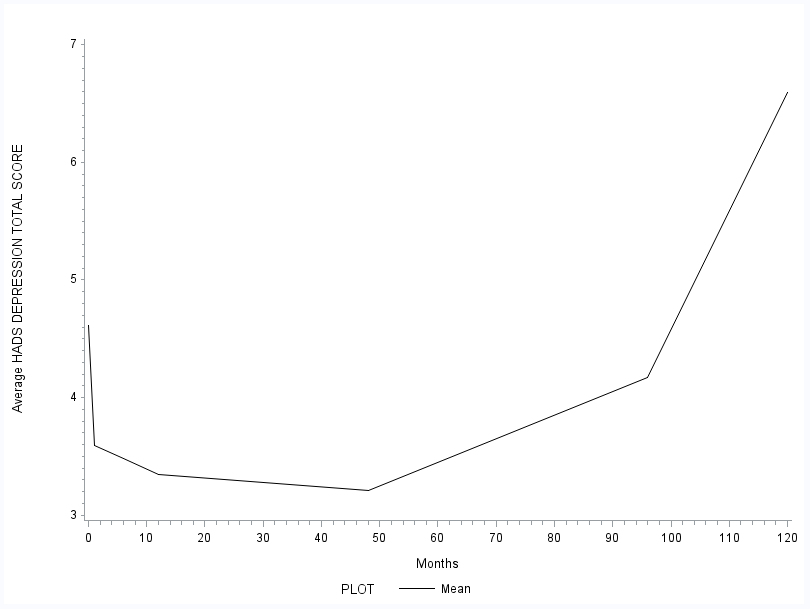 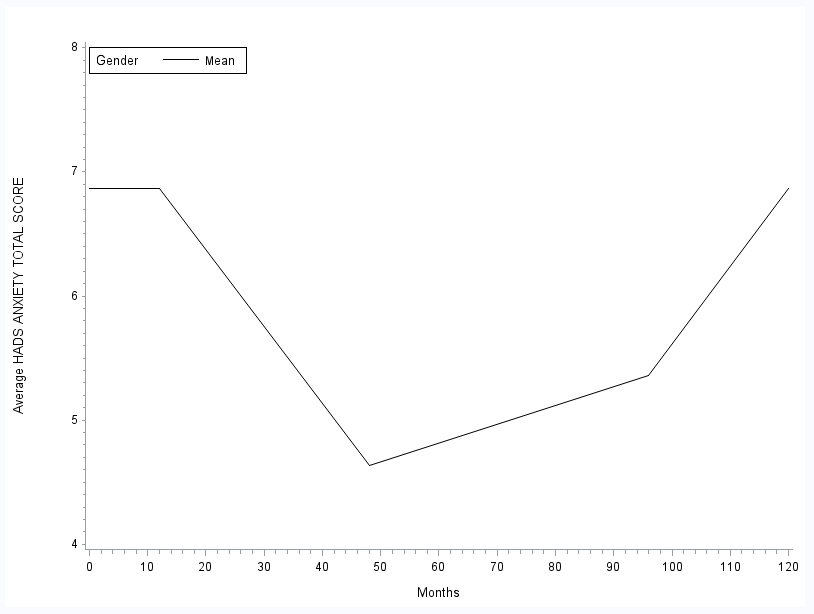 comparing Depression and Anxiety trajectories Over Time
By Gender
Depression
Anxiety
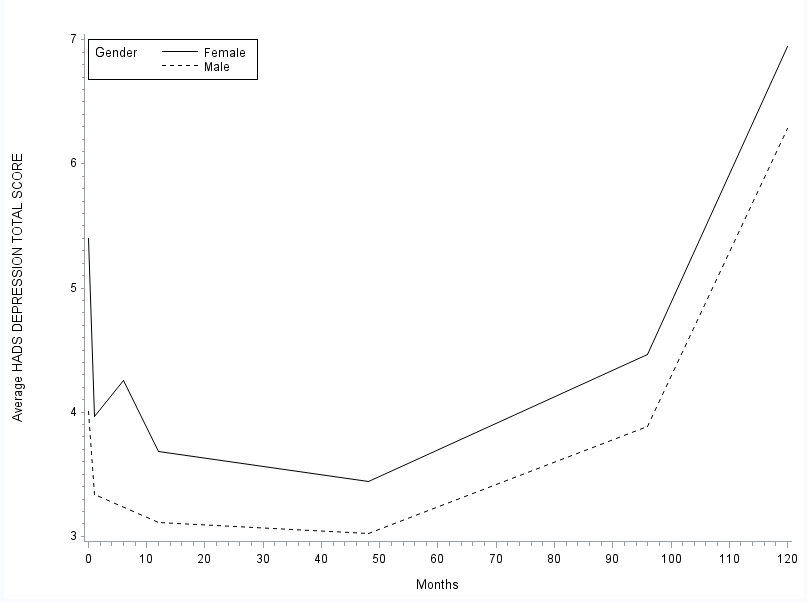 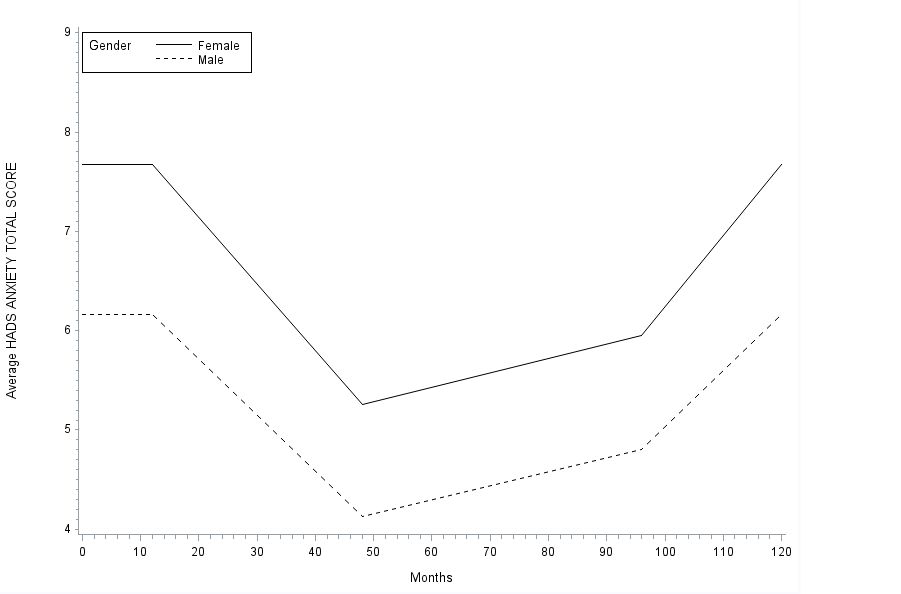 comparing Depression and Anxiety trajectories Over Time
Dependent on 10-year Concussions
Depression
Anxiety
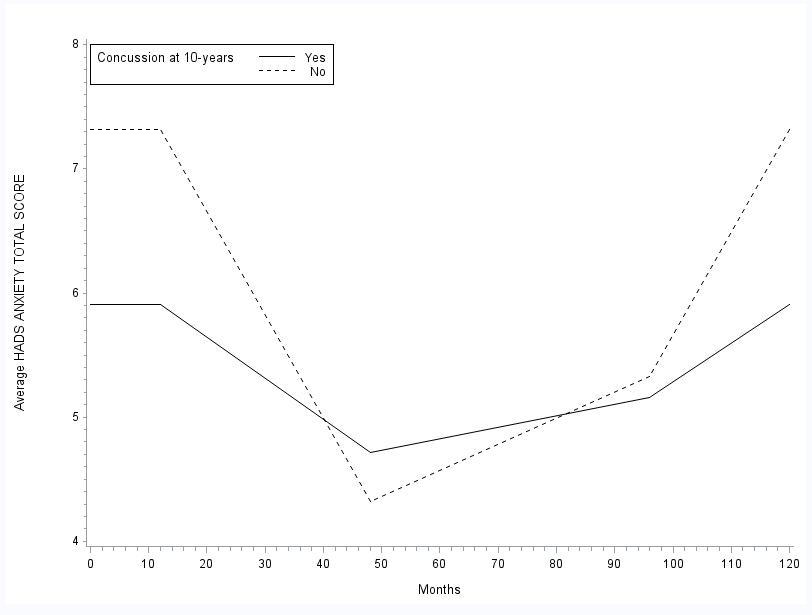 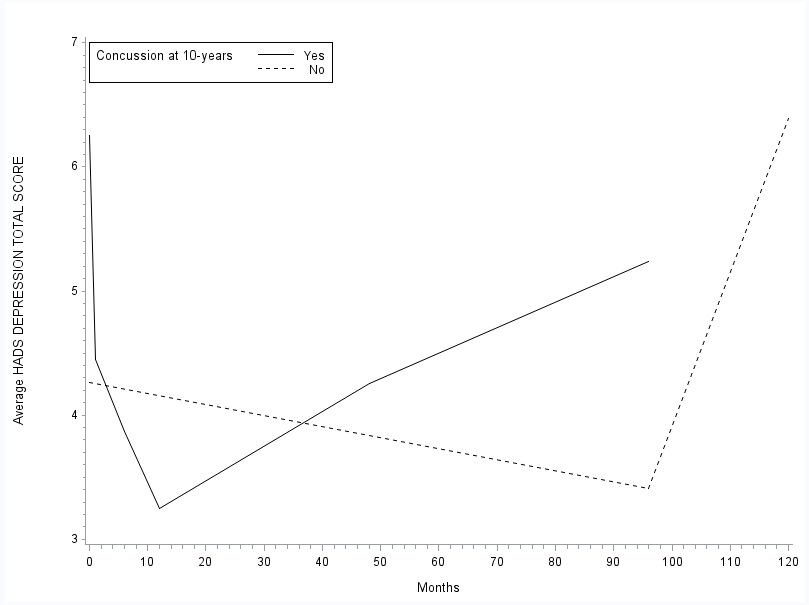 comparing Depression and Anxiety trajectories Over Time
Dependent on TBI Severity Rates
Depression
Anxiety
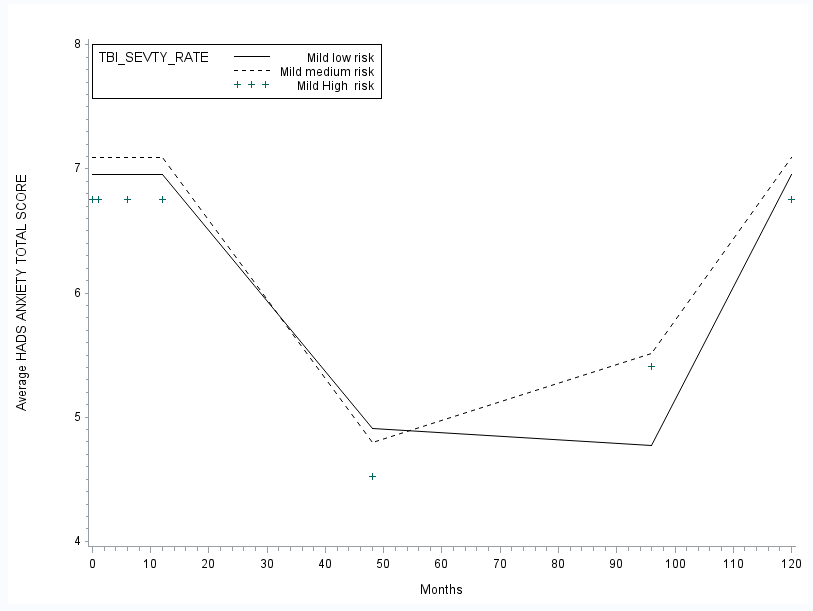 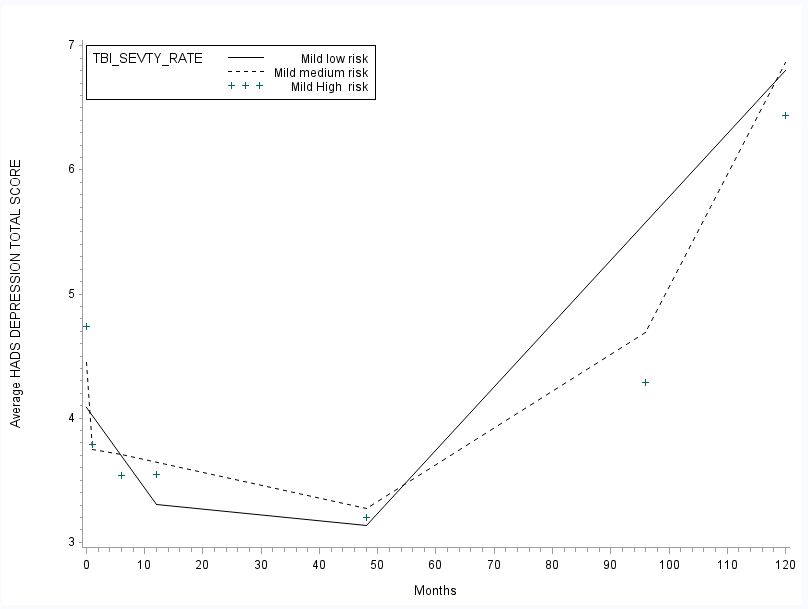 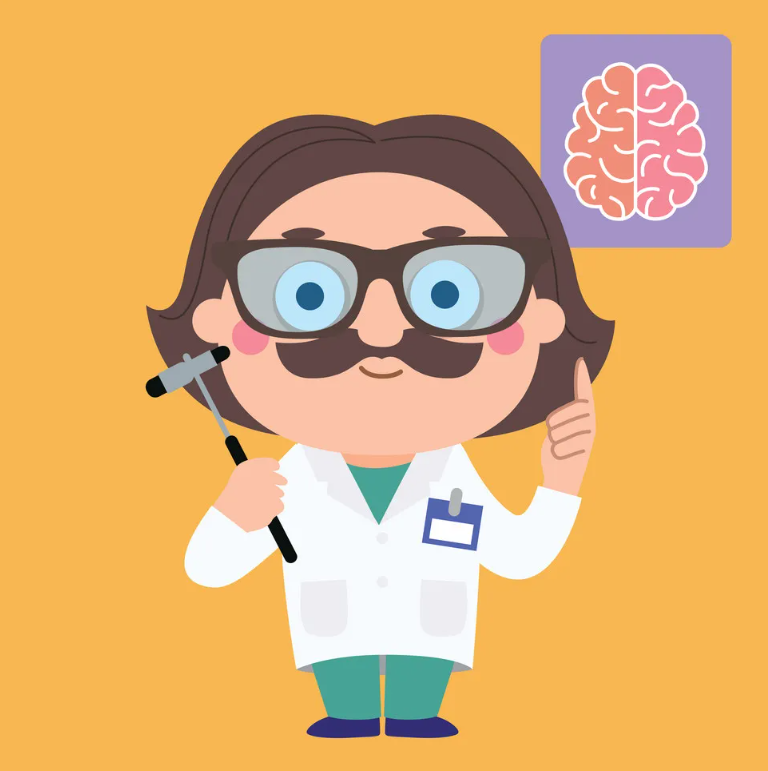 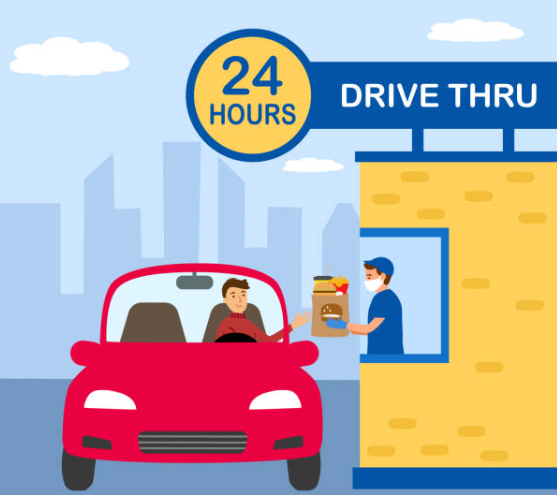 “regression model with anything complex on the side - thanks”
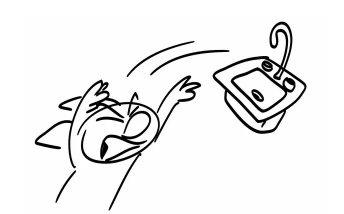 Started with a simple fixed effects Poisson GLM, using a stepwise selection model to identify significant predictors of depression, noting that months (baseline (0), 1, 6, 12, 48, 96, and 120) was “our” key covariate
Possible Predictors of Depression
Discussing alternative approaches
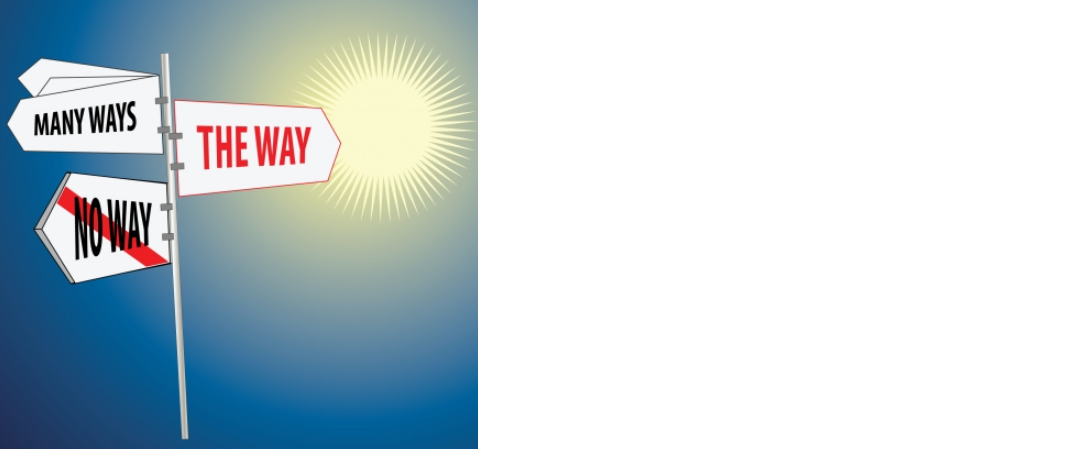 Built this up to a generalised linear mixed model, accounting for per-patient random effects and an autoregressive covariance matrix accounting for an individual's repeated measures over time
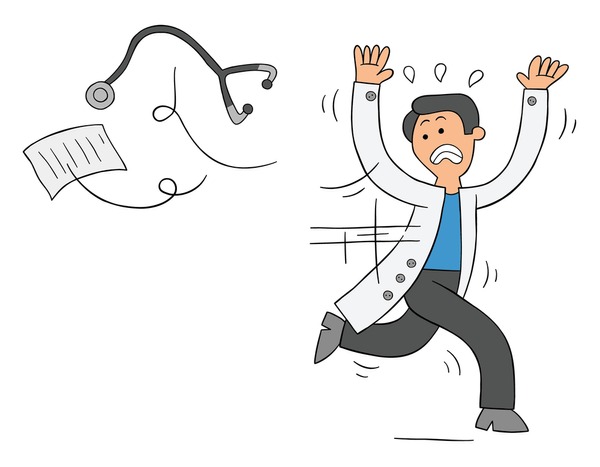 Stage 3
Upsetting the clinical crowd
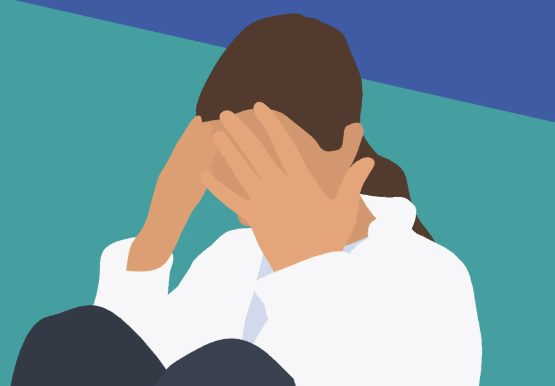 Using SAS
PROC GLIMMIX PCONV=1E-4 PLOTS=ALL DATA=temp;
	class REG_NUM  TBI_FIRST  Months;
	model HADS_DEP = TBI_FIRST Months/DIST=POISSON OFFSET=Time SOLUTION DDFM=KR CL oddsratio;
	RANDOM _residual_ / SUBJECT=REG_NUM TYPE=AR(1) VCORR;
	OUTPUT out=res pred=pred  student=resid; 
RUN;
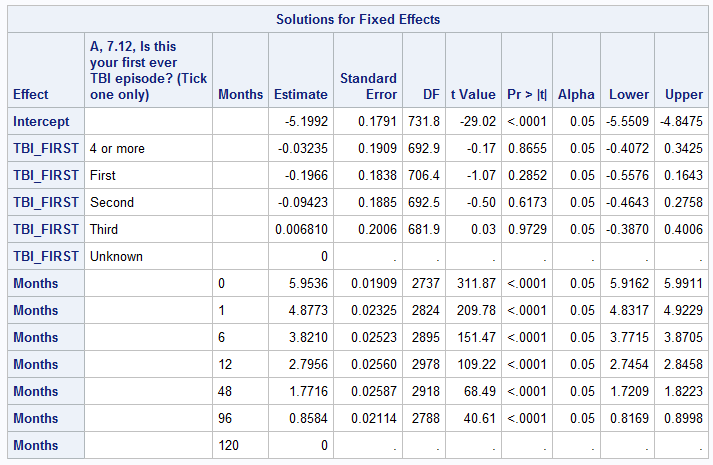 Predictors of Depression
Predictors of Anxiety
PROC GLIMMIX PCONV=1E-4 PLOTS=ALL DATA=temp;
	class REG_NUM TBI_FIRST Months;
	model HADS_ANX = TBI_FIRST Months/ DIST=POISSON OFFSET=Time SOLUTION DDFM=KR CL oddsratio;
	RANDOM _residual_ / SUBJECT=REG_NUM TYPE=AR(1) VCORR;
	OUTPUT out=res pred=pred  student=resid; 
RUN;
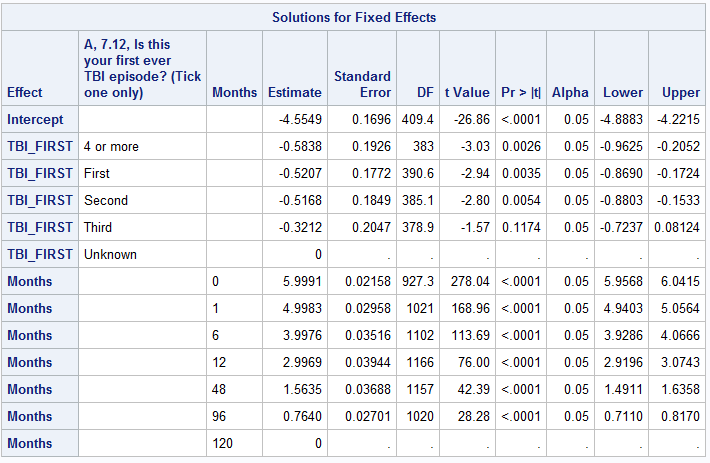 Predictors of Anxiety
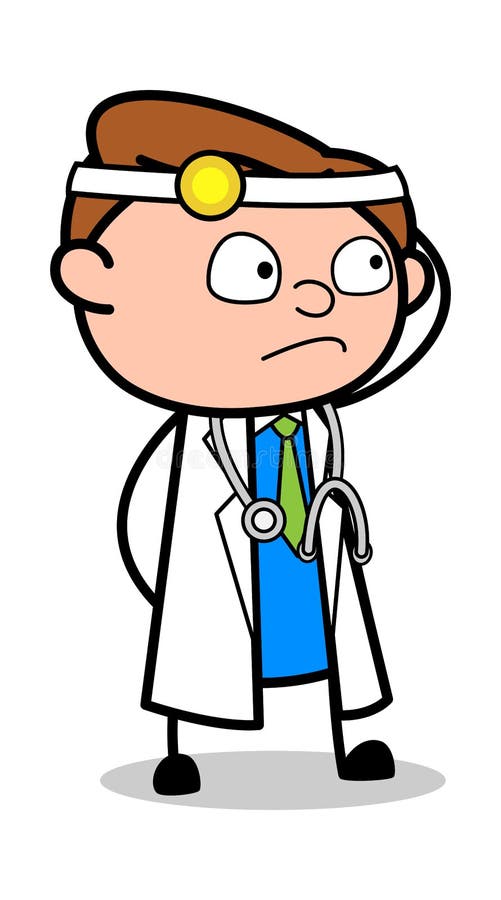 Stage 4
Providing the clinical solution
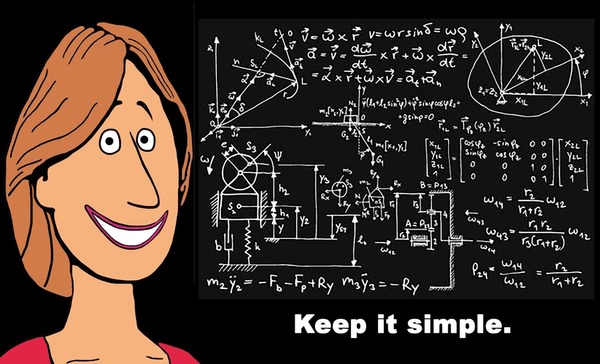 What clinicians think  statisticians do
Overall Summary
Any Questions?